Setup OpenGL Environment
with GLUT / freeglut
2010.09.16 I-Cheng Yeh
Resource
This slides and resource
http://vslab.csie.ncku.edu.tw/course/CG/
Super Bible 4th
http://www.starstonesoftware.com/OpenGL/fourthEdition.htm
NEHE : 
http://nehe.gamedev.net/
http://vision.csie.ncku.edu.tw/~ichenyeh/public/nehe/ 
Game Tutorial :
http://www.gametutorials.com/
About GLUT
The OpenGL Utility Toolkit (GLUT)
originally written by Mark Kilgard, ported to Win32 (Windows 95,98,Me,NT,2000,XP) by Nate Robins. 
Latest version
http://www.xmission.com/~nate/glut.html
glut-3.7.6-bin.zip (117 KB) GLUT for Win32 dll, lib and header file (everything you need to get started programming with GLUT).
Ours
Setup GLUT in Visual Studio 2005
Global setting
glut.h
Header file of GLUT
$(MSDevDir)\VC\PlatformSDK\Include\gl
glut.lib
Precompiled versions of the import library
$(MSDevDir)\VC\PlatformSDK\Lib
glut.dll
Precompiled versions of the DLL
%WinDir%\System or %WinDir%\System32
$(MSDevDir) = C:\Program Files\Microsoft Visual Studio 8\
%WinDir%\= C:\WINDOWS
Global Version
Setup GLUT in Visual Studio 2005cont
Global setting – open “options” page
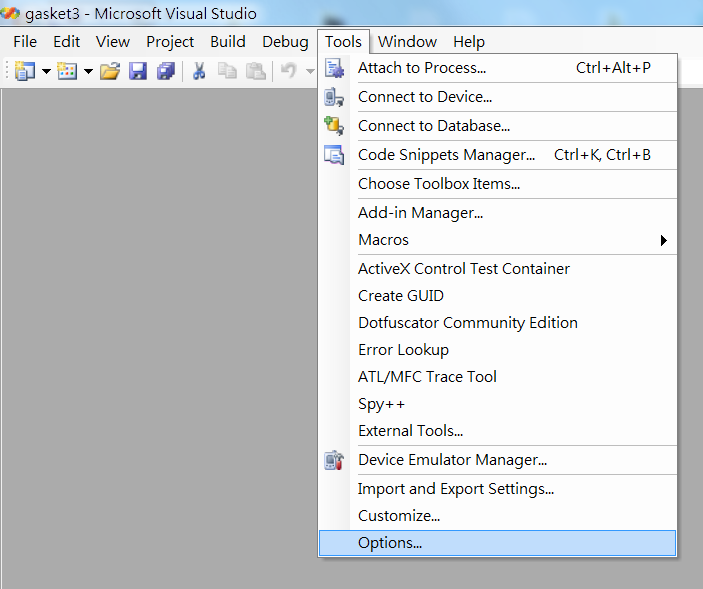 Global Version
Setup GLUT in Visual Studio 2005cont
Global setting – edit include files
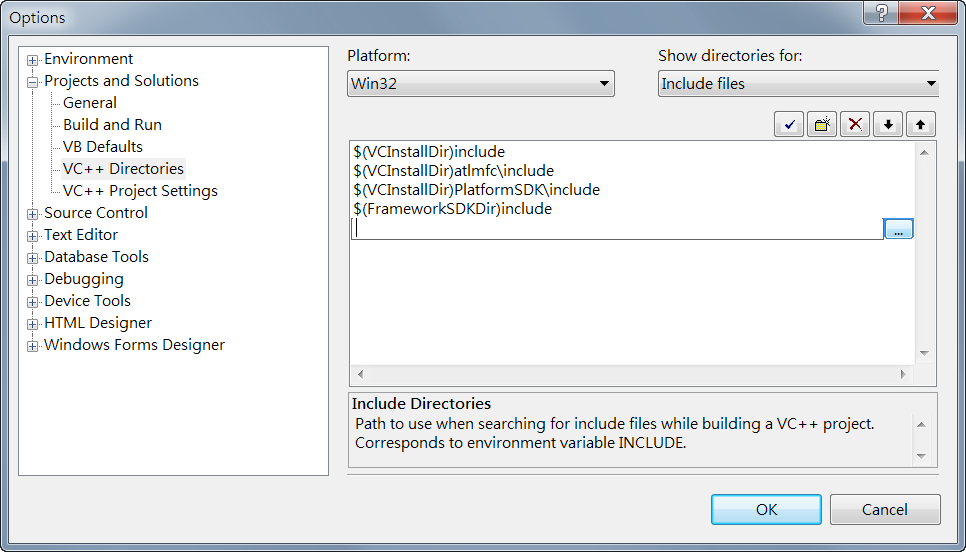 C:\openGL\OpenGLSDK\include
Global Version
Setup GLUT in Visual Studio 2005cont
Global setting – edit library files
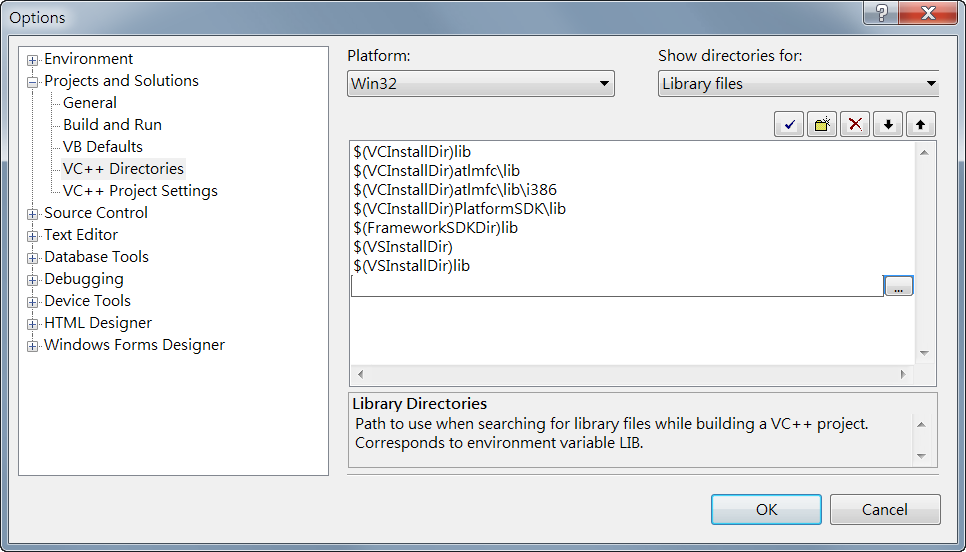 C:\openGL\OpenGLSDK\lib
Global Version
Setup GLUT in Visual Studio 2005cont
Local setting – Properties page
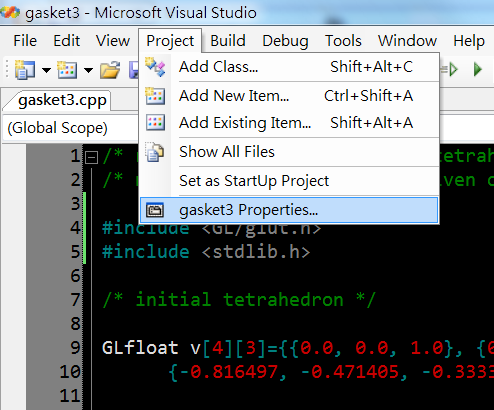 Local Version
Setup GLUT in Visual Studio 2005cont
Local setting – add additional include directories
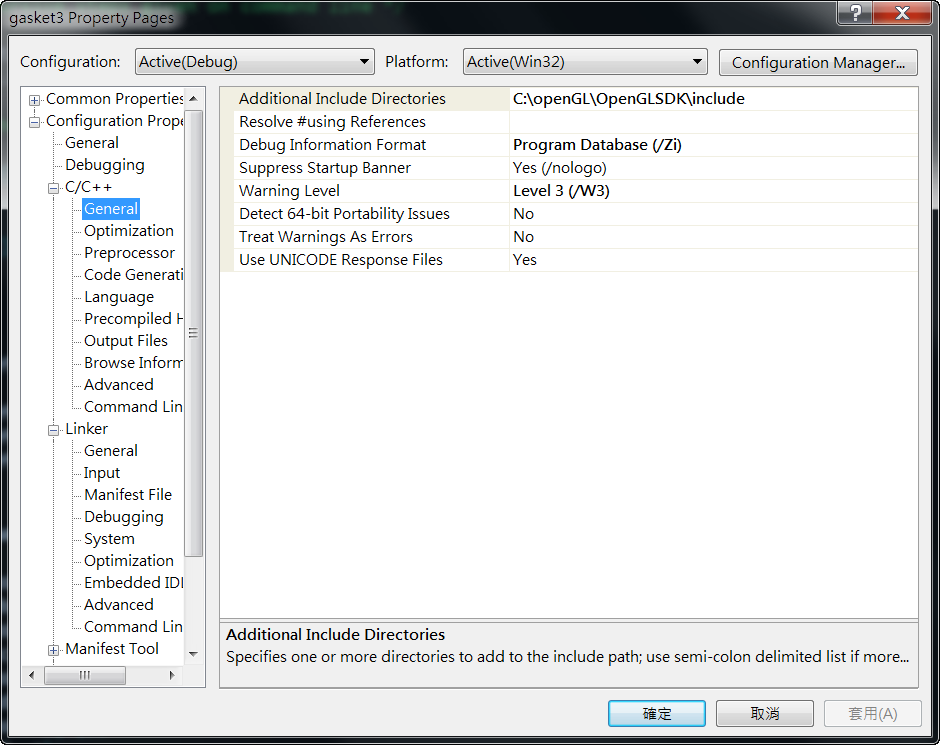 Local Version
Setup GLUT in Visual Studio 2005cont
Local setting – add additional library directories
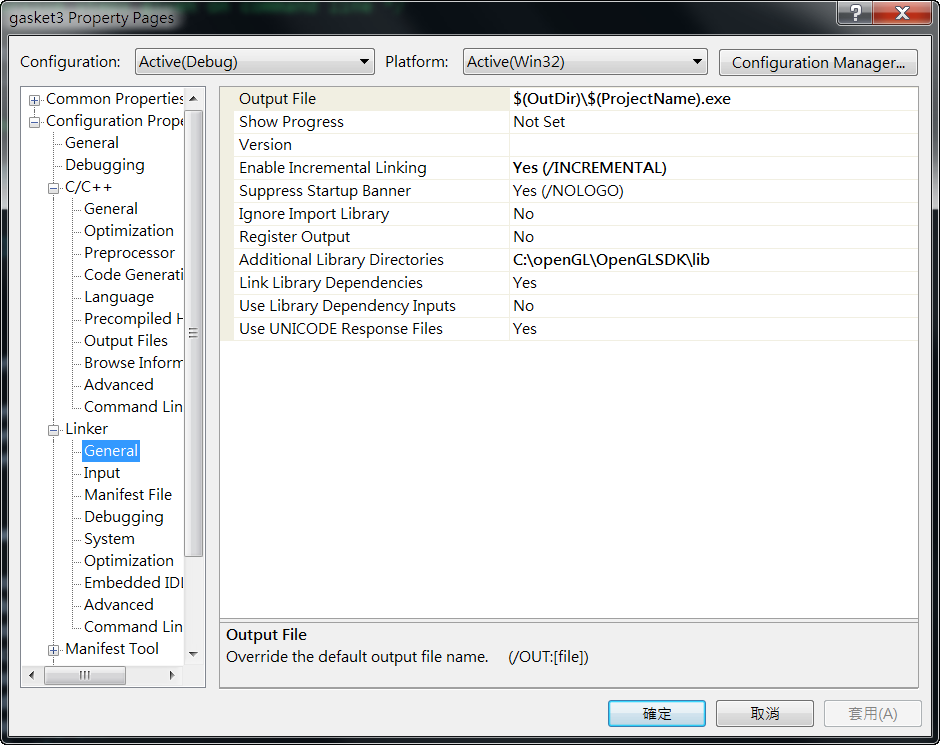 Local Version
ERROR
Compiler message
error C2381: 'exit' : redefinition; __declspec(noreturn) differs	 $(MSDevDir)\VC\include\stdlib.h 406
Solution 1
Open glut.h in Line 146
Change
extern _CRTIMP void __cdecl exit(int);
			To
extern	_CRTIMP __declspec(noreturn) void   __cdecl exit(int);
Solution 2
Correct the order of including list
#include <stdlib.h>
#include <GL/glut.h>
Attention
Local setting – add additional library directories
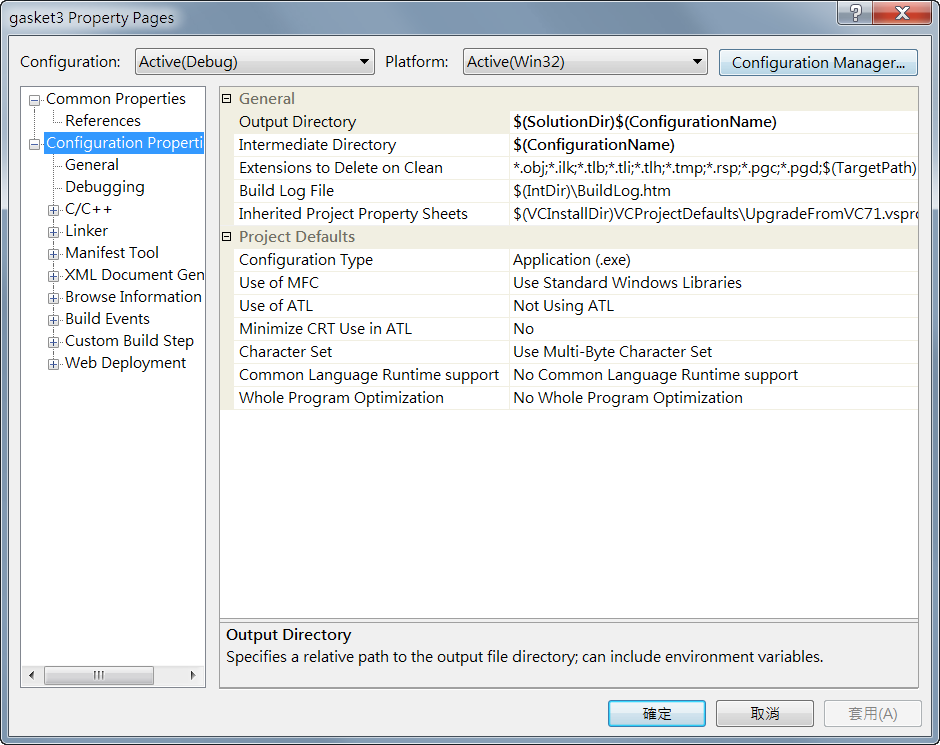 Setup GLUT in Visual Studio 6
Extract OpenGLSDK.zip to Disk (e.q.: c:\OpenGLSDK\)
Copy glut.dll (in C:\OpenGLSDK\LIB\) to %WinDir%\System or %WinDir%\System32
Get in “VC6->Tool->Option”
Select page: ”Directory”
Select ”Include file” ,and add two path
C:\openGL\OpenGLSDK\include\
C:\openGL\OpenGLSDK\include\gl\
Select page: ”Library file”
Add path
C:\openGL\OpenGLSDK\LIB\
About freeglut ??
The “freeglut”
Open Sourced alternative to the OpenGL Utility Toolkit (GLUT) 
Originally written by Pawel W. Olszta with contributions from Andreas Umbach and Steve Baker. Steve is now the official owner/maintainer of freeglut. 
Latest version
http://freeglut.sourceforge.net/ (ver. 2.6)
Getting Start
#include <GL/glut.h>

#   pragma comment (lib, "opengl32.lib")  
/* link with Microsoft OpenGL lib */
#   pragma comment (lib, "glu32.lib")     
/* link with Microsoft OpenGL Utility lib */
#   pragma comment (lib, "glut32.lib")    
/* link with Win32 GLUT lib */
Program 1 (double)
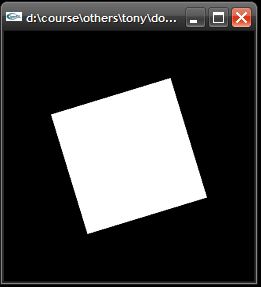 Left Click
Active Rotation Function
Right Click
Disable Rotation Function
glutMouseFunc
glutMouseFunc(mouse); //put this line into main() function
void mouse(int button, int state, int x, int y) 
{
   switch (button) {
      case GLUT_LEFT_BUTTON:
         if (state == GLUT_DOWN)
            glutIdleFunc(spinDisplay);
         break;
      case GLUT_MIDDLE_BUTTON:
      case GLUT_RIGHT_BUTTON:
         if (state == GLUT_DOWN)
            glutIdleFunc(NULL);
         break;
      default:
         break;
   }
}
glutKeyboardFunc
glutKeyboardFunc(keyboard); //put this line into main() function
void keyboard (unsigned char key, int x, int y)
{
	switch (key)	{
	case 'x':	case 'X':
		glutIdleFunc(rotDisplayX);
		break;
	case 'y':	case 'Y':
		glutIdleFunc(rotDisplayY);
		break;
	case 'z':	case 'Z':
		glutIdleFunc(rotDisplayZ);
		break;
	default:
		break;
	}
}
Draw Triangle
void displays(void)
{
  //Clear color
  glClear (GL_COLOR_BUFFER_BIT);

  //Draw 2D Rectangle
  glRectf (-25.0, -25.0, 25.0, 25.0); 

  glFlush(); //Refresh
}
//Draw 2D Triangle
  glBegin(GL_TRIANGLES);
  glVertex3d(-25.0, -25.0, 0.0);
  glVertex3d(0.0, 0.0, 0.0);
  glVertex3d(-25.0, 0.0, 0.0);
glEnd();
(-25,0,0)
(0,0,0)
CCW = Counterclockwise
(-25,-25,0)
Exercise ! (double)
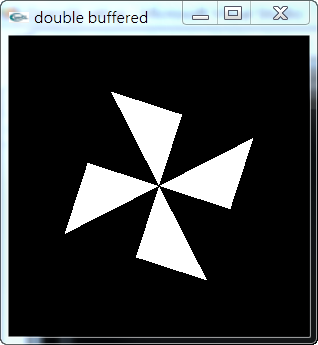 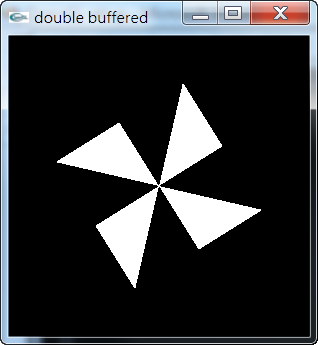 Exercise 2! (gasket3)
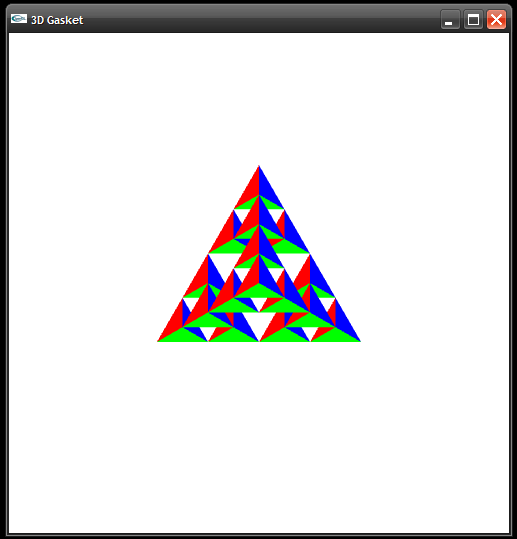 Z
X
Exercise 2! (gasket3)
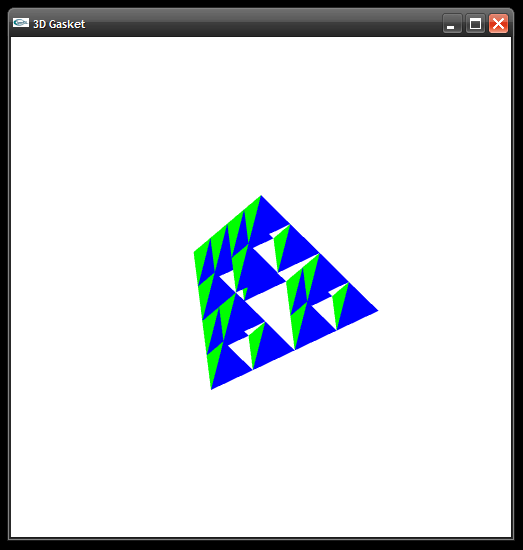 Press Z
Rotate by Z-Axis
Press X
Rotate by X-Axis
Mouse Click
Stop ALL
DEMO, Q&A
?